Instructions for use
This resource is not a teaching and learning program. It should be used in conjunction with From page to stage – Year 8, Term 3.
Classroom teachers are encouraged to add and adapt slides as required to meet the needs of their students.
Save a copy of the file to make changes to the slide deck. Go to File > Download a Copy (this downloads a copy to the computer to edit in the PowerPoint app).
To convert the PowerPoint to Google Slides:
Upload the file into Google Drive and open it.
Go to File > Save as Google Slides.
(Note – conversion may cause formatting changes in the slides.)
1
NSW Department of Education
From page to stage – Year 8, Term 3
Phase 3, activity 12
Creating a sense of place – PowerPoint
[Speaker Notes: Teacher note: this PowerPoint has been created to support students in completing Phase 3, activity 12 – creating a sense of place and Core formative task 3 – writing an opening scene for a play.]
NSW Department of Education
Sharing learning intentions and success criteria
[Speaker Notes: Teacher note: this slide has been used to identify the Explicit teaching learning strategy and should be deleted or hidden when using in a classroom setting. Sharing learning intentions allows a teacher to effectively communicate learning goals with students. They allow students to connect new learning to existing knowledge, skills and understanding. When used with success criteria students have a clear idea of the learning goal and how to get there (AERO 2024a). The sample success criteria are aligned to the syllabus. They break the learning intention into smaller and more manageable actions. They show students what they must do, say, make, create or perform to demonstrate their learning (Griffin 2018). These have been left blank with suggestions provided in the notes to allow for the co-construction of success criteria that reflects student need. When co-constructing with students, teachers use their expertise to guide student thinking, and often model and use exemplars to show students what success 'looks like'.]
Learning intentions and success criteria
We are learning to:
understand how to develop a sense of place in setting
use codes and conventions of a playscript to write an opening scene that creates a sense of place.
We can:
[classroom teacher to insert co-constructed success criteria]
[classroom teacher to insert co-constructed success criteria]
[classroom teacher to insert co-constructed success criteria].
4
[Speaker Notes: Teacher note: 
Learning intentions and success criteria are best co-constructed with students. Adapt the learning intention as required and add matching success criteria.
For more information See ⁠AITSL or the NSW Department of Education explicit teaching strategies, ⁠Sharing learning intentions and ⁠Sharing success criteria
LISC is not necessarily presented at the beginning of the lesson. Teacher needs to consider most effectual time to introduce 
LISC should be revisited during the lesson to support students' evaluation of their learning]
Lessons
1
Developing setting
2
Creating a sense of place
3
Using dialogue to create a sense of place
4
Applying skills to a playscript
5
[Speaker Notes: Teacher note: this PowerPoint will be split into the sections as shown on the slide.]
NSW Department of Education
Developing setting
[Speaker Notes: Teacher note: developing setting.]
NSW Department of Education
Connecting learning
[Speaker Notes: Teacher note: this slide has been used to identify the explicit teaching learning strategy and should be deleted or hidden when used in a classroom setting. The strategy of connecting learning involves making connections within and across learning. In this example, students are connecting learning to their own knowledge of how they use social media.

Teachers actively support students to make connections within and across knowledge, skills and understanding as well as to prior learning experiences. Learning is a change to long-term memory. Long-term memory is a network of overlapping information with many connections (AERO 2024a), which are called schemas (CESE 2017).]
What is setting?
Breaking it down
Setting is the time and place of a story – the when and where. It helps the responder understand:
the physical location of the plot events (where it is happening)
the time period when the events are happening (when it is happening)
the cultural beliefs of the characters (why they do what they do).
8
[Speaker Notes: Teacher note: work through the ideas about setting with the class. Complete Question 1 of Phase 3, activity 12 – creating a sense of place.]
Types of settings
Brainstorm some types of time, place and cultural settings you have discovered in texts
9
[Speaker Notes: Teacher note: students should brainstorm some types of setting they have discovered in texts. An example has been provided. Discuss that the example has 2 settings, and what the effect of this may be.
Examples may include:
To show how they are both related
To show the contrasts between the 2 settings
To connect to theme of the text – there is no place like home or the grass is (not) greener on the other side
People are common to both settings and all people are the same inside.]
Setting (1)
What can we notice about the setting of Hitler’s Daughter: The play?
There are 2 distinct settings:
a small town in country Australia
Germany during World War II.
10
[Speaker Notes: Teacher note: discuss what we know about the setting of Hitler’s Daughter.]
Setting (2)
Mise en scène
Mise en scène (French for ‘setting the stage’) is everything that is on the stage. It gives a visual understanding of the setting.
11
[Speaker Notes: Teacher note: explain to students what mis en scene is. This could be a good opportunity to explore how words in the English language have origins in other languages. Students should be instructed to complete Questions 2 and 3 of Phase 3, activity 12 – creating a sense of place.]
Setting (3)
Sense of place
Have you ever read a book and felt like you were a part of the story?
This happens when a strong sense of place has been created by the mise en scène .
All of the setting elements work together to create a sense of place.
12
[Speaker Notes: Teacher note: pose the question about what is a sense of place to students. Discuss ideas and experiences with past reading.]
Setting (4)
The environment of a story
The environment of a story is the things that give us contextual background. It can be a combination of the physical location, weather, or social and cultural surroundings. It can play a large part in the setting.
Think back to what you know about the play. What is the environment of the story?
In Australia, the characters are everyday people who have experiences that are common to most responders to the text. 
In Germany, things are stressful and have the feeling of being dark and scary. The environment is chaotic.
13
[Speaker Notes: Teacher note: this slide looks at the environment of the play. After the thinking point, you can click to bring up the provided suggestions. Discuss as each is shown.]
NSW Department of Education
Creating a sense of place (1)
[Speaker Notes: Teacher note: students should complete Questions 4 and 5 of Phase 3, activity 12 – creating a sense of place as they progress through this section of the PowerPoint.]
NSW Department of Education
Gradual release of responsibility
[Speaker Notes: Teacher note: this slide has been used to identify the explicit teaching learning strategy and should be deleted or hidden when using in a classroom setting. The strategy of gradual release of responsibility is a flexible process moving between modelled, guided and independent teaching practice responsive to student learning. Students should be supported to move between each practice based on their capabilities and requirements. 

Teachers deliver a structured and sequenced approach to explicitly teaching new content. Learning is most effective when teachers break new information down and teach it explicitly using explanation, demonstration and modelling. This is especially relevant when students are new to an area (AERO 2024).]
Language features that help create a sense of place
Overview
Some specific language features you could use to create a sense of place are:
idiomatic expressions
colloquialisms
descriptive imagery
evocative language.
16
[Speaker Notes: Teacher note: this slide overviews some of the main language features that create  sense of place.]
Language feature – idiomatic expression
Reviewing the feature
Can you remember what an idiom is?
Brainstorm 2 examples into your book.
Did you have any of these from Hitler’s Daughter: The play?
Forty days and forty nights. (Scene 2)
… a racist little rooster … (Scene 8)
… give it a rest, would you? (Scene 9)
… there’s a storm brewing … (Scene 9).
17
[Speaker Notes: Teacher note: students were introduced to idiomatic language in Phase 3, resource 9 – understanding idiomatic phrases and colloquial language and should have a good grasp of the language feature. This is a good opportunity to apply the extended handover strategy of the gradual release of responsibility to test student understanding. Note that the examples are animated to come up one at a time.]
NSW Department of Education
Checking for understanding
[Speaker Notes: Teacher note: this slide has been used to identify the explicit teaching learning strategy of using effective questioning and should be deleted or hidden when using in a classroom setting. If students cannot adequately respond to this type of question, they should be provided with either whole-class instruction in another delivery mode or example, or if only some students are lacking confidence, they could be assisted individually when the class move on to the next stage of learning. 

Teachers analyse the information they collect to make evidence-based instructional decisions. This includes when to move between modelled, guided and independent practice.

Checking understanding requires teachers to collect the responses of all students.]
Language feature – colloquialisms
Reviewing the feature
Can you remember what a colloquialism is?
Brainstorm 2 examples into your book.
Did you have any of these from Hitler’s Daughter: The play?
Crap … (Scene 1)
Bugger! (Scene 1)
You all right, mate? (Scene 5)
Yes, basically, they are slang words or phrases.
19
[Speaker Notes: Teacher note: students were introduced to colloquialisms in Phase 3, resource 9 – understanding idiomatic phrases and colloquial language and should have a good grasp of the language feature. This is a good opportunity to apply the extended handover strategy of the gradual release of responsibility to test student understanding.]
Language feature – descriptive imagery (1)
What is it?
Descriptive imagery is when things are described in detail. These descriptions often uses adjectives, adverbs and sensory details. It could include:
lexical cohesion across the text – important for description
non-literal descriptive details
effective imagery (sensory details).
Quick revision – write a definition in your book for each of these language features:
Adjective
Adverb
Sensory details.
20
[Speaker Notes: Teacher note: students should already be familiar with descriptive imagery. If not, you may need to spend some time teaching this grammar. Use this quick revision activity to check for understanding and direct teaching and learning.]
Language feature – descriptive imagery (2)
Quick revision answers
Adjective – describes a person, place or thing
Adverb – describes how something is being done
Sensory details – appeals to the 5 senses (sight, touch, sound, taste and smell)
21
[Speaker Notes: Teacher note: suggested responses for these definitions are provided. These definitions have been used to demonstrate how a definition can be written in ‘your own words’.]
Examples of descriptive imagery
Making your writing descriptive
22
[Speaker Notes: Teacher note: these extracts have been taken from the play. They have been selected to demonstrate the use of the language to create a sense of place. 

Note for differentiation: as an extension activity, students could find more examples of the language features in the text. They could then write an analytical paragraph analysing how the language is used to create a sense of place in the text.]
Language features – descriptive imagery (3)
Your turn
Choose one of the settings below and use descriptive language to create a sense of place. You should write between 4 and 8 sentences and include at least 3 examples of the studied language features (adjectives, adverbs, sensory details).
Choose from:
a café in the middle of a busy town
a school bus broken down on the way to an excursion
visiting your favourite relative’s house
a visit to Mars in 2053
a trench in Europe during World War II.
23
[Speaker Notes: Teacher note: students will now apply their understanding of the use of language features to create a sense of place by writing a description of a setting. Spend some time sharing and responding to student work, identifying the sense of place that is created and the strengths of language use.]
Language feature – evocative language
What is it?
Evocative language promotes a strong sense of emotion or meaning. This is done through words and phrases that bring about a picture or a mood in your mind, often by connecting to memories or strong feelings. 
Here is an example of evocative language from the play: 
Anna 	Fraulein Gelber looked after her. She was tall and thin, with hips that looked like she had a 	coathanger in her skirt, and she had dark hair pulled back and wore narrow skirts that 	meant she couldn't walk or run too fast. (Scene 3)
Complete the word cline activity in Phase 3, activity 12 – creating a sense of place.
24
[Speaker Notes: Teacher note: explore the meaning of evocative language. Students read the example and create a word cline for the bolded words or phrases in Phase 3, activity 12 – creating a sense of place.
Use each example in a sentence to develop word comprehension.

Sample responses:
She had a bad skirt … a wide skirt … a coathanger in her skirt.
She had dark hair … dark hair pulled back … dark hair yanked tight until her skin was white.]
Mood
Sense of place
The Macquarie online dictionary defines mood as: a frame of mind, or state of feeling, as at a particular time.
It is the feeling that the writer is trying to evoke in their readers such as feeling calm, scared or depressed.  
Mood helps to develop a sense of place for the reader – to make them feel like they are emotionally connected to the text.
Discussion – What are the moods connected to the settings in the play?
25
[Speaker Notes: Teacher note: spend some time exploring mood and revisiting knowledge developed previously. Discuss the mood of the setting. Stress the importance of how mood helps create sense of place.]
Creating mood word banks
Pair activity
You will be provided with a ‘mood’ that creates a sense of place.
Brainstorm a word bank of mood words to describe the mood. 
Add them to a mood word bank for display around the class.
26
[Speaker Notes: Teacher note: pair activity
Put students in pairs and issue each pair with a mood word and an A4 page. 
Ask students to brainstorm as many words as they can that describe the mood.
Allow students to decorate their pages and display them in the room as a mood wall. Students can refer to the mood wall for future writing activities.]
NSW Department of Education
Using dialogue to create a sense of place
Dialogue
Sense of place
Dialogue is defined as ‘a conversation between 2 or more people; the conversation between characters in a text; an exchange of ideas or opinions on a particular issue; or a literary work in the form of a conversation.’ (NESA 2024)
Dialogue can be distinctive to a particular place (idiomatic expression and colloquialisms), but it can also give a sense of how a character feels about a particular setting or place.
To incorporate a sense of place, dialogue should come from the perspective of the character – not the playwright.
28
[Speaker Notes: Teacher note: explain to students what dialogue is and how it can be impacted by setting. Ask students to discuss what you mean by this. Provide suggestions if required.]
Identifying dialogue that creates setting
Sense of place – extract from Core text 2 – Hitler’s Daughter: The play (Scene 1)
What does the dialogue in this extract tell us about the setting and its sense of place?
Ben  Hey, move your bag!
    Check out the creek. It's all gone yellow. The bridge'II go if this keeps up.
Mark Hey, Ben, have you ever noticed that cows look all shiny when they’re wet?
Ben  Nuh.
Mark  Like someone's polished them. Do you think cows can sneeze?
29
[Speaker Notes: Teacher note: read the extract to the students and have them follow along.  Ask them to identify the dialogue that creates setting.]
Suggested responses
Sense of place – extract from Core text 1 – Hitler’s Daughter – The play (Scene 1)
What does the dialogue in this extract tell us about the setting and its sense of place?
Ben  Hey, move your bag!
Check out the creek. It's all gone yellow. The bridge'II go if this keeps up.
Mark Hey, Ben, have you ever noticed that cows look all shiny when they’re wet?
Ben  Nuh.
Mark  Like someone's polished them. Do you think cows can sneeze?
The dialogue boxed in red suggests that it has been raining a lot. It also reveals that we are probably in the countryside.
The dialogue boxed in blue suggests that it is set in the country because there are cows. It also reinforces the fact that it is raining.
30
[Speaker Notes: Teacher note: suggested responses for the previous slide’s activity.
Discuss how students used words to make inferences. For example – ‘gone yellow’ to understand the wild weather from the yellow in the creek (if you are aware of that context!).
Student attention could also be brought to Mark’s truncated sentence ‘like someone’s polished them’ as a good example of the short cuts that are taken in realistic dialogue.]
Identifying mood through dialogue
Sense of place – extract from Core text 2 – Hitler’s Daughter: The play (Scene 1)
What is the mood of this place that has been created through the dialogue?
Ben  Hey, move your bag!
    Check out the creek. It's all gone yellow. The bridge'II go if this keeps up.
Mark Hey, Ben, have you ever noticed that cows look all shiny when they’re wet?
Ben  Nuh.
Mark  Like someone's polished them. Do you think cows can sneeze?
31
[Speaker Notes: Teacher note: ask pairs to examine one of the coloured groups and report back on what mood it creates. Possible interpretations: Blue = light-hearted and energetic? Red = sad and thoughtful.
Then class discussion: why have these 2 moods at the start of the text, and do we think the 2 moods work together? Aren’t they contradictory?]
NSW Department of Education
Applying skills to a playscript
Creating a sense of place in a playscript
Sense of place
How do we create a sense of place in a playscript?
Which drama conventions help us do this?
33
[Speaker Notes: Teacher note: students should reflect on learning completed in Phase 3, activity 4 – dramatic conventions mix and match and Phase 3, resource 3  – dramatic conventions mix and match suggested responses. Discuss.]
Deconstructing the text
Sense of place
Look at the extract from Scene 1.
Annotate the drama conventions that help provide a sense of place. 
What is the mood created in this scene extract?
34
[Speaker Notes: Teacher note: students should reflect on learning completed in Phase 3, activity 4 – dramatic conventions mix and match activity and Phase 3, resource 2  – dramatic conventions mix and match (suggested responses).
Students annotate the drama conventions that develop a sense of place on the extract and determine the mood that is created. Discuss.]
Creating a sense of place (2)
Core formative task 3 – writing an annotated opening scene for a play
You are required to write the opening scene for a self-selected novel.
Work through the steps provided on the task to prepare to write your opening scene.
Decide on the mood of your setting and the sense of place you want to evoke. 
Apply your understanding of setting, language features and dramatic conventions to create an opening scene for your book.
35
[Speaker Notes: Teacher note: students should reflect on learning completed in Phase 3, activity 4 – dramatic conventions mix and match activity and Phase 3, resource 2  – dramatic conventions mix and match (suggested responses). They complete Core formative task 3 – writing an annotated opening scene for a play.]
Exit ticket
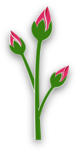 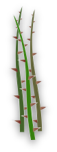 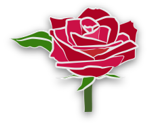 A positive success or highlight
Something you are looking forward to
A challenge experienced
36
[Speaker Notes: Teacher note: ask students to complete an exit ticket to check for understanding.]
References
This presentation contains NSW Curriculum and syllabus content. The NSW Curriculum is developed by the NSW Education Standards Authority. This content is prepared by NESA for and on behalf of the Crown in the right of the State of New South Wales. The material is protected by Crown copyright.
Please refer to the NESA Copyright Disclaimer for more information https://educationstandards.nsw.edu.au/wps/portal/nesa/mini-footer/copyright. 
NESA holds the only official and up-to-date versions of the NSW Curriculum and syllabus documents. Please visit the NSW Education Standards Authority (NESA) website https://educationstandards.nsw.edu.au and the NSW Curriculum website https://curriculum.nsw.edu.au.
English K–10 Syllabus © NSW Education Standards Authority (NESA) for and on behalf of the Crown in right of the State of New South Wales, 2022.
AERO (Australian Education Research Organisation) (2024a) Explain learning objectives, AERO website, accessed 16 April 2024.
AERO (2024b) Why explicit instruction works, AERO website, accessed 16 April 2024.
Baum LF (1900)  The Wonderful Wizard of Oz, Project Gutenberg website, accessed 1 August 2024.
CESE (Centre for Education Statistics and Evaluation) (2017) Cognitive load theory: Research that teachers really need to understand, NSW Department of Education, accessed 16 April 2024.
Di Cesare E, Eldridge S and McGarry T (2007) Hitler’s Daughter: The play, Currency Press, Sydney.
Griffin P (2018) Assessment for teaching, Cambridge University Press.
NESA (2024) ‘Glossary’, Resources, NESA website, accessed 20 September 2024.
Pan Macmillan Australia (2024) Macquarie Dictionary Online, accessed 1 August 2024.
State of New South Wales (Department of Education) (2024) Explicit teaching strategies, NSW Department of Education website, accessed 2 August 2024.
37
Copyright
© State of New South Wales (Department of Education), 2024
The copyright material published in this resource is subject to the Copyright Act 1968 (Cth) and is owned by the NSW Department of Education or, where indicated, by a party other than the NSW Department of Education (third-party material).
Copyright material available in this resource and owned by the NSW Department of Education is licensed under a Creative Commons Attribution 4.0 International (CC BY 4.0) license.
This license allows you to share and adapt the material for any purpose, even commercially.
Attribution should be given to © State of New South Wales (Department of Education), 2024.
Material in this resource not available under a Creative Commons license:
the NSW Department of Education logo, other logos and trademark-protected material
Material owned by a third party that has been reproduced with permission. You will need to obtain permission from the third party to reuse its material. 
Links to third-party material and websites
Please note that the provided (reading/viewing material/list/links/texts) are a suggestion only and implies no endorsement, by the New South Wales Department of Education, of any author, publisher, or book title. School principals and teachers are best placed to assess the suitability of resources that would complement the curriculum and reflect the needs and interests of their students.
If you use the links provided in this document to access a third-party’s website, you acknowledge that the terms of use, including licence terms set out on the third-party’s website apply to the use which may be made of the materials on that third-party website or where permitted by the Copyright Act 1968 (Cth). The department accepts no responsibility for content on third-party websites.